PRAPROTNICE(BRSTNICE)
BRSTNICE
KAJ SPLOH SO BRSTNICE?
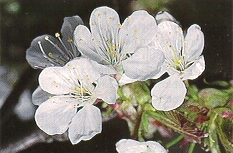 -BRSTNICE SO VSE TISTE RASTLINE  KI IMAJO 
RAZVITE PRAVE KORENINE,
STEBLO IN LISTE.
PRIMER ČEŠNJE
PRAPROTNICE
KAJ SO IN KAKO SE RAZMNOŽUJEJO?
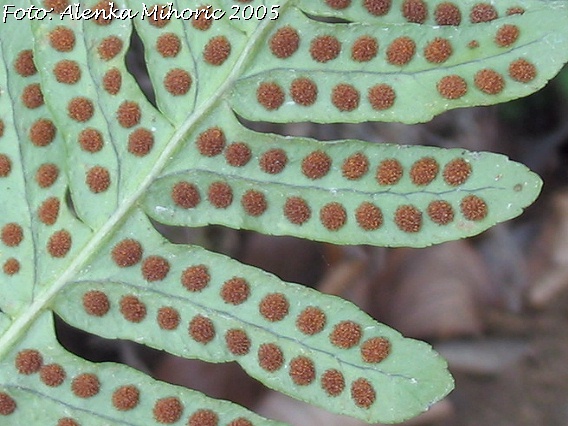 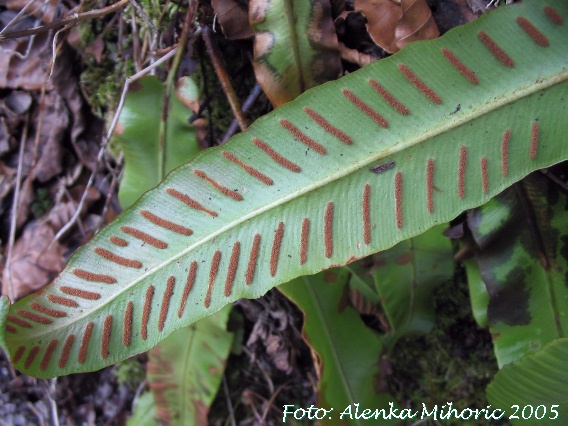 PRAPROTNICE
NA KAJ JIH DELIMO
-PRESLICE
-LISIČJAKE
-STARINSKE PRAPROTI
-PRAPROTI
-PRAVE PRAPROTI
-VODNE PRAPROTI
PRAPROTNICE
NJIHOVI DELI
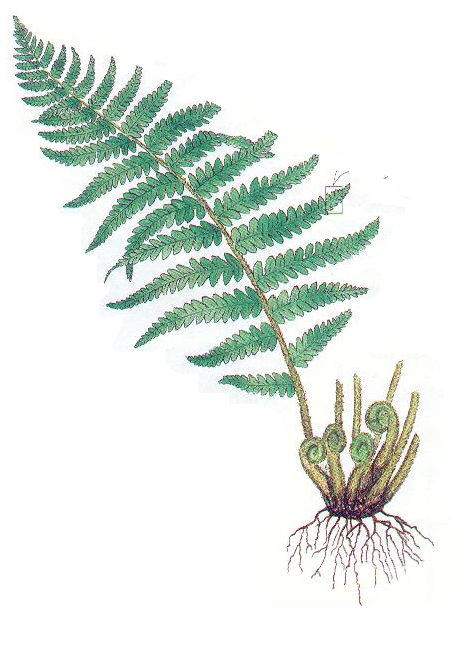 -LISTNA PLOSKEV
-LISTNI PECELJ
-KORENIKA
-KORENINA
PRESLICE
TROSI
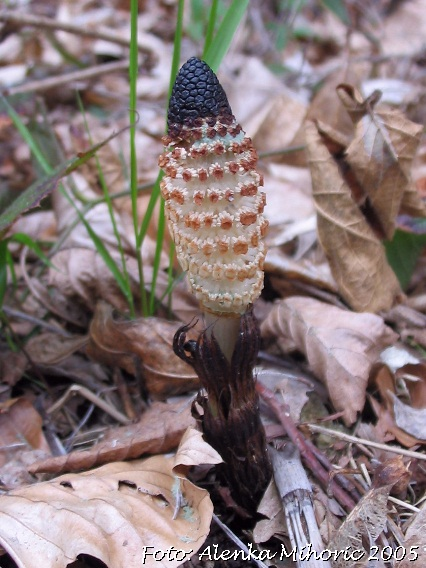 RJAV POGANJEK
PODZEMNI DEL
PRESLICE
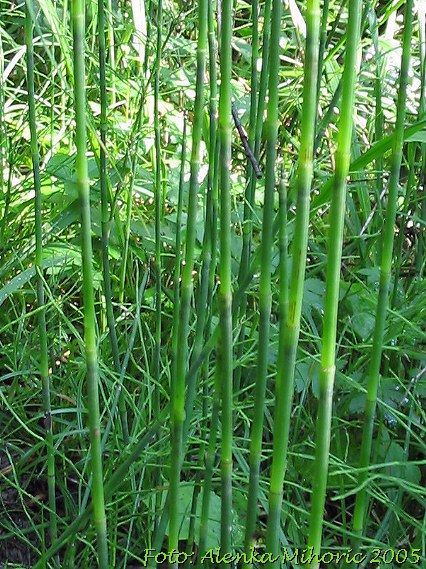 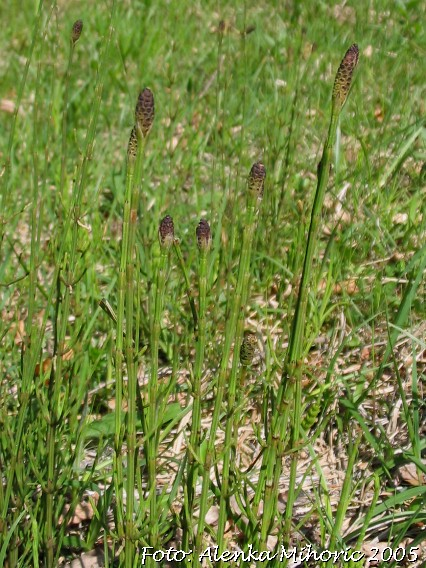 ZIMSKA PRESLICA
TRAVNIŠKA PRESLICA
LISIČJAKI
POKONČNI 
POGANJKI
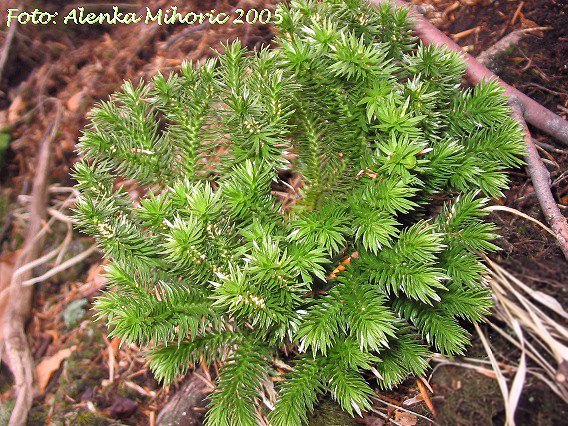 BREZKLASO LISIČJE
PRAPROTI
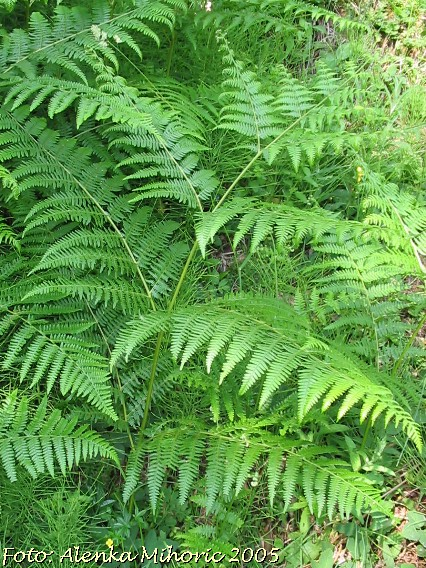 PRAVE PRAPROTI
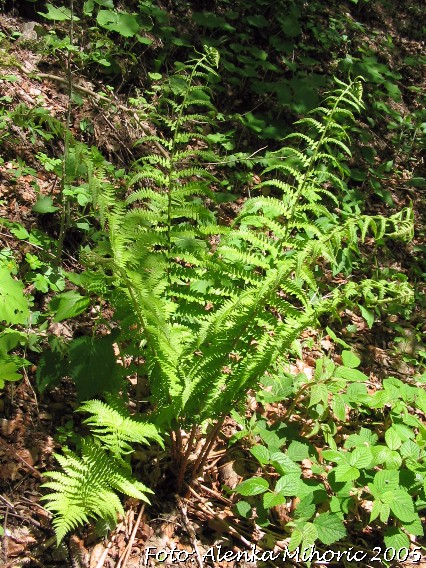 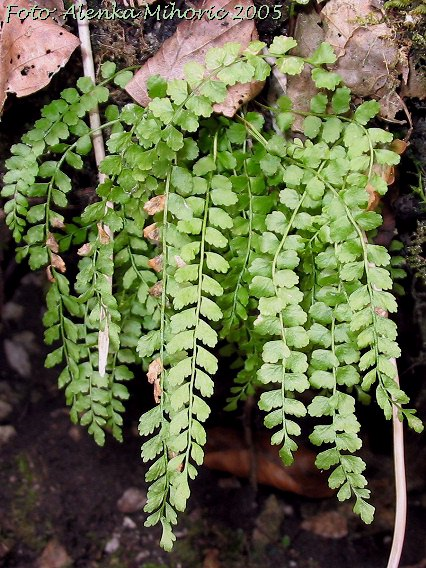 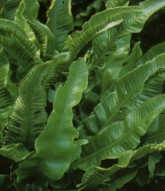 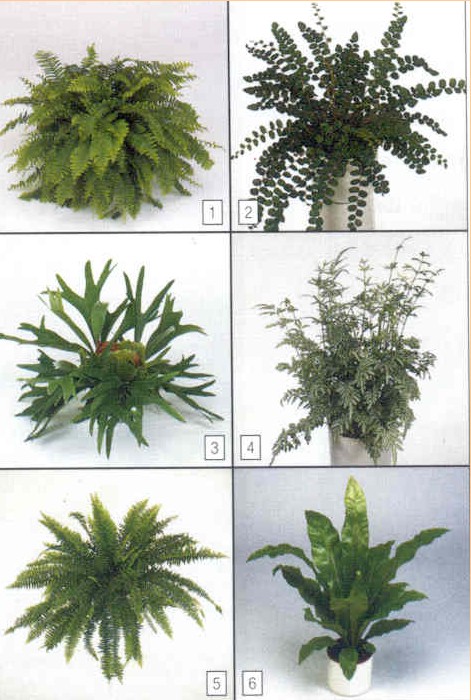 KONEC